মাল্টিমিডিয়া ক্লাশে  সবাইকে স্বাগতম
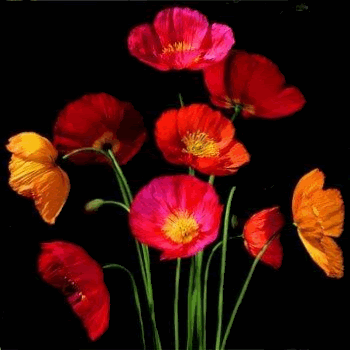 পাঠ পরিচিতি
শিক্ষক পরিচিতি
মোহাম্মদ ইয়াদ আলী
সহকারী শিক্ষক 
শিবালয় কেন্দ্রীয় আদর্শ সরকারি প্রাথমিক বিদ্যালয়
শিবালয়, মানিকগঞ্জ। 
মোবাইল : ০১৭১৪৮৩৬৬৫৩
E-mail-eyadaliatk79@gmail.com
শ্রেণি-পঞ্চম
 বিষয় : বাংলাদেশ ও বিশ্ব পরিচয়
পাঠ-২, অধ্যায় : ১২
শিখনফল
১৬.৩.৪ জাতিসংঘের কয়েকটি উন্নয়নমূলক সংস্থার নাম ও কাজ বলতে পারবে।
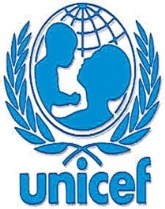 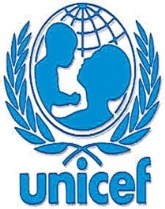 ১৬.৩.৫ শিশুদের স্বাস্থ্য ও শিক্ষার উন্নয়নে ইউনিসেফের কাজ উল্লেখ করতে পারবে
এসো আমরা একটি ভিডিও  দেখি
আজকের পাঠের বিষয়
জাতিসংঘের উন্নয়নমূলক সংস্থা
জাতিসংঘের উন্নয়নমূলক সংস্থা
জাতিসংঘ
বিশ্বব্যাংক
ইউনিসেফ
খাদ্য ও কৃষি সংস্থা
বিশ্ব স্বাস্থ্য সংস্থা
ইউনেস্কো
ইউএনডিপি
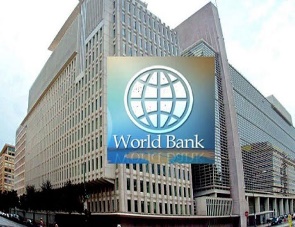 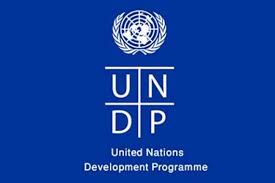 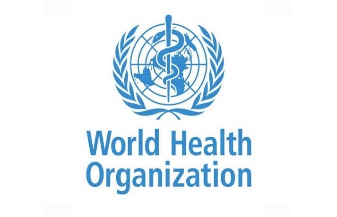 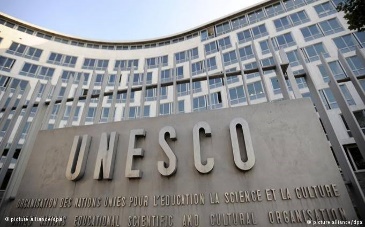 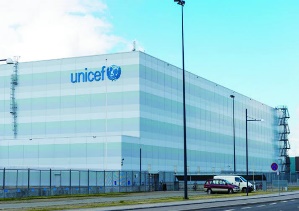 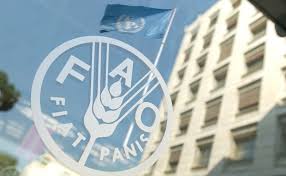 জাতিসংঘ
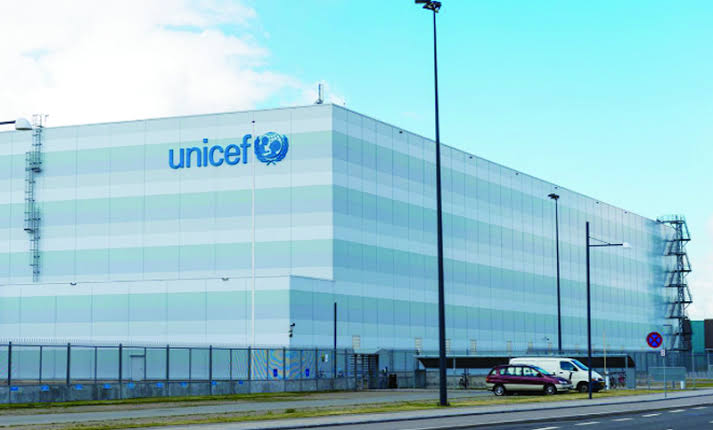 জাতিসংঘ আন্তর্জাতিক শিশু তহবিল। সদর দপ্তর নিউইয়র্ক, যুক্তরাষ্ট্র। শিশুদের শিক্ষা, বিশুদ্ধ পানি সরবরাহ, স্বাস্থ্যসম্মত পায়খানা তৈরি, মা ও শিশুর স্বাস্থ্য রক্ষা এবং শিশুদের বিভিন্ন প্রতিষোধক টিকা দান ইত্যাদি কাজ করে।
বিশ্ব ব্যাংক
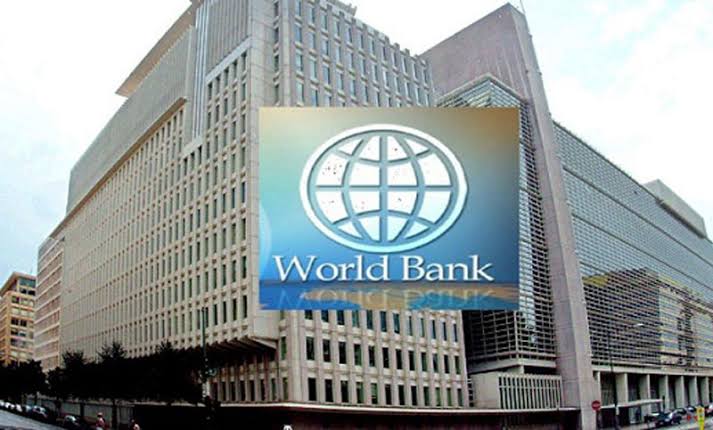 সদর দপ্তর ওয়াশিংটন, যুক্তরাষ্ট্র। বিভিন্ন দেশের উন্নয়নে সাহায্য দিয়ে থাকে।
ইউনেস্কো
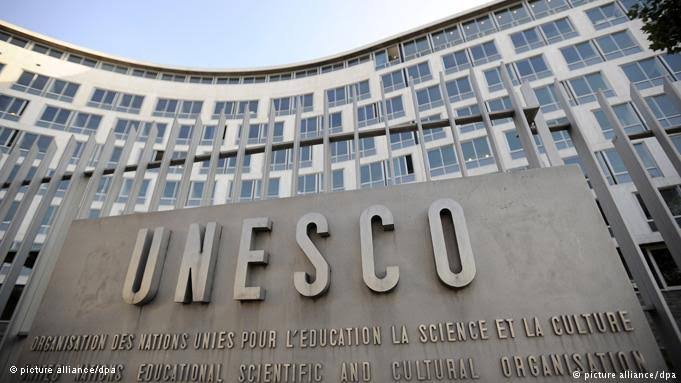 জাতিসংঘের সাংস্কৃতিক ও শিক্ষা বিষয়ক সংস্থ্যা। সদর দপ্তর প্যারিস, ফ্রান্স। ইউনেস্কোর উদ্দ্যোগে একুশে ফেব্রুয়ারি আন্তর্জাতিক মাতৃভাষা দিবসের মর্যাদা পেয়েছে। পাহাড়পুরসহ অন্যন্য প্রত্নতাত্ত্বিক নিদর্শন ও সুন্দরবন রক্ষায় ইউনেস্কো সহযোগিতা করছে।
ইউএনডিপি
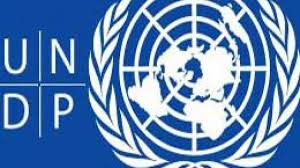 প্রধান কাজ বিভিন্ন দেশের উন্নয়নে কাজ করা ও জাতিসংঘের কাজগুলোর সমন্বয় সাধন করা। সদর দপ্তর ওয়াশিংটন, যুক্তরাষ্ট্র। বাংলাদেশে পরিবেশ উন্নয়ন, দূর্যোগ ব্যবস্থাপনা ও দারিদ্র্য বিমোচনে এটি কাজ করছে।
খাদ্য ও কৃষি সংস্থা
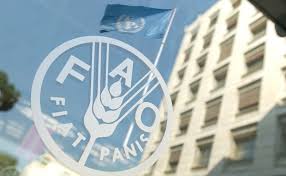 সদর দপ্তর রোম,ইতালি। সারা বিশ্বের খাদ্য সমস্যা মোকাবিলা ও জনগণের স্বাস্থ্য ও পুষ্টির উন্নয়নে এ সংস্থা কাজ করে।
বিশ্ব স্বাস্থ্য সংস্থা
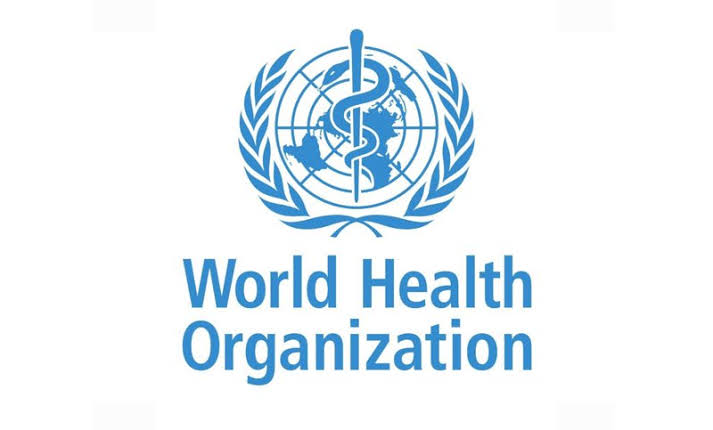 সদর দপ্তর জেনেভা, সুইজারল্যান্ড। বিশ্বের বিভিন্ন দেশের মানুষের স্বাস্থ্য সুরক্ষায় এ সংস্থা কাজ করে।
পাঠ্য বইয়ের 9৪, পৃষ্ঠার অংশটুকু শিশুদের নিরবে পড়তে বলব।
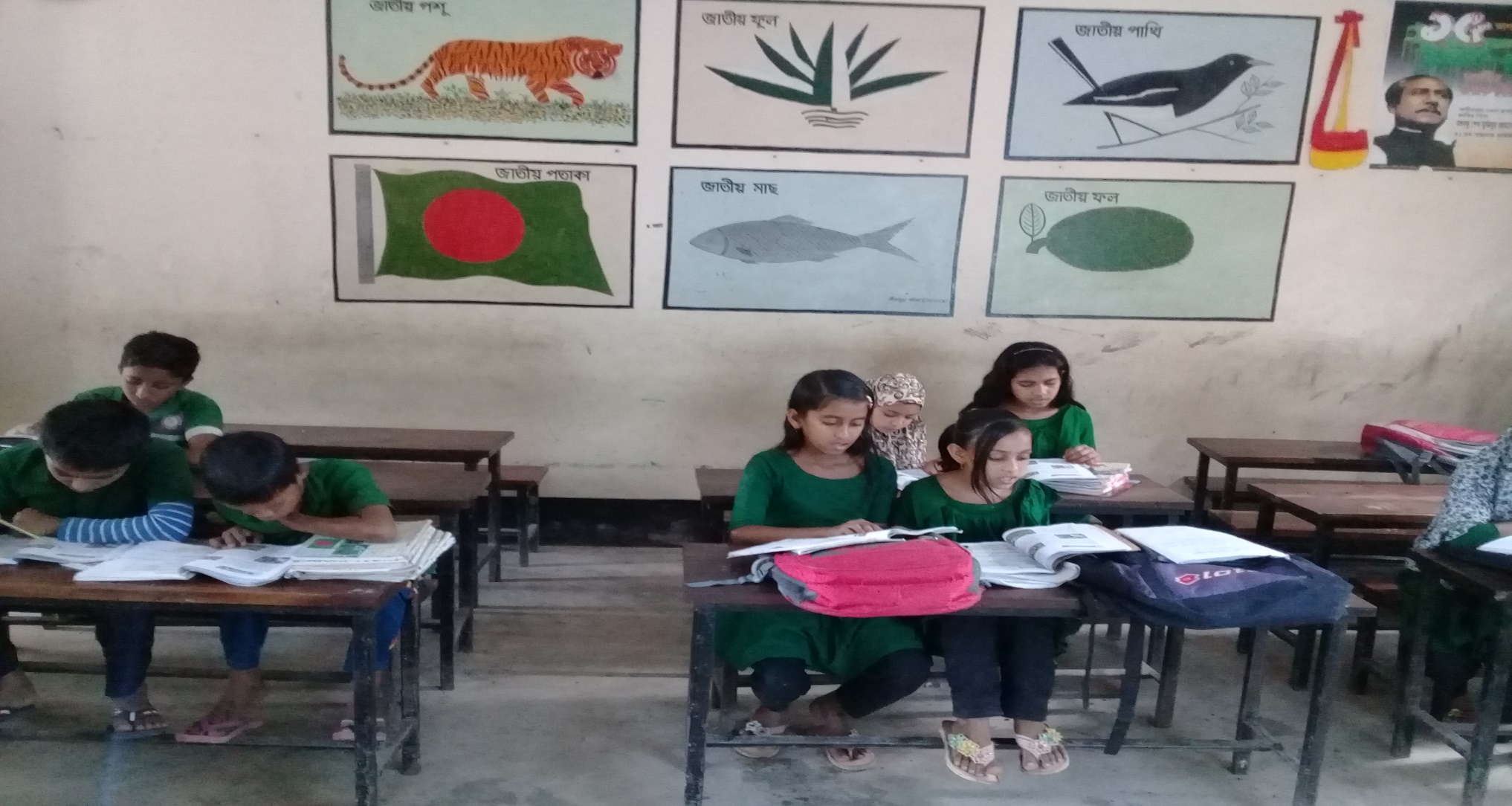 দলীয় কাজ
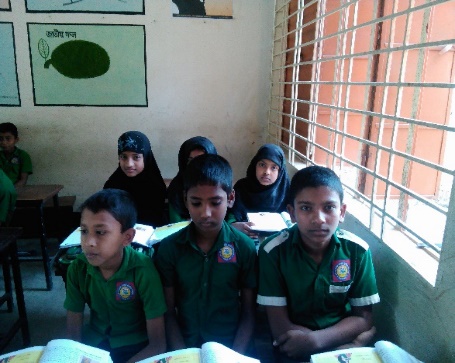 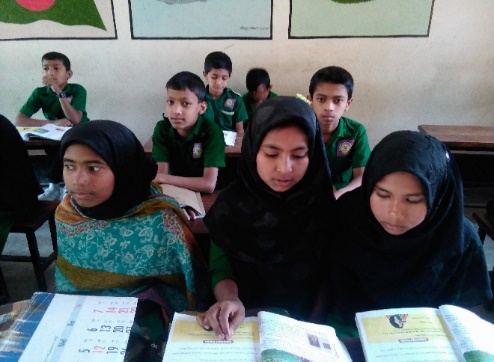 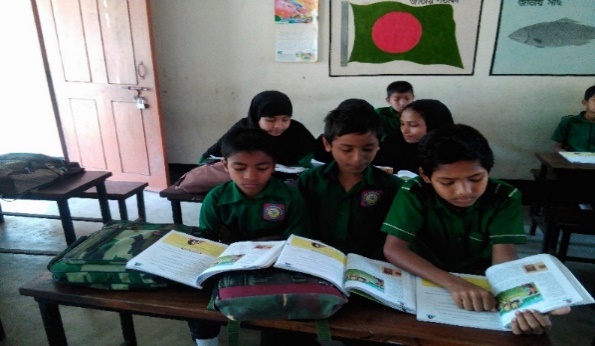 দল: ইউনিসেফ
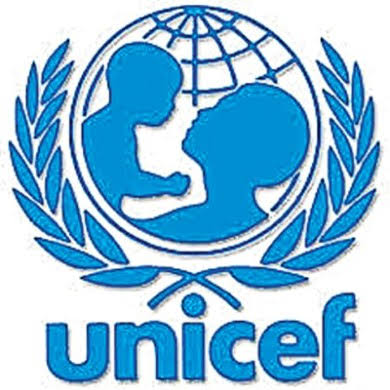 প্রশ্ন:১। ইউনিসেফের ৫টি কাজের নাম লিখ।
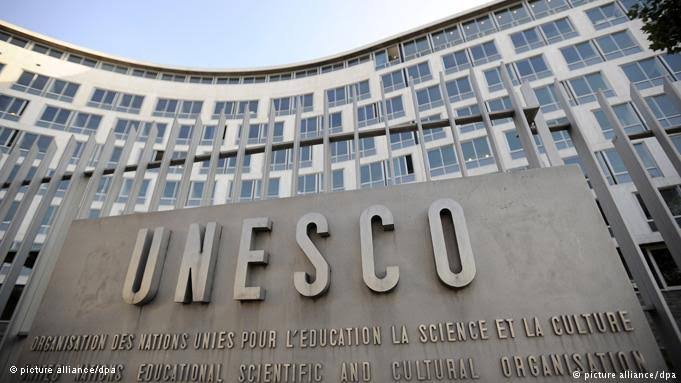 দল: ইউনেস্কো
১। ইউনেস্কোর সদর দপ্তর কোথায় অবস্থিত ?                     
  
 ২। ইউনেস্কো আমাদের ভাষা শহিদ দিবসকে কিসের মর্যাদা দিয়েছে?
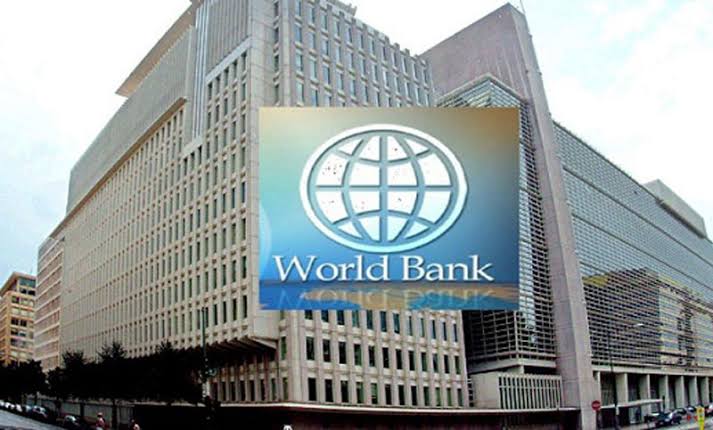 দল: বিশ্ব ব্যাংক
শূণ্যস্থান পূরণ কর।
১। বিশ্ব ব্যাংকের সদর দপ্তর -------------       অবস্থিত ।

২। বিশ্ব ব্যাংকের কাজ --------------- --------------  --- ।

৩। বিশ্ব ব্যাংকের সদর দপ্তর  --------------    শহরে অবস্থিত ।
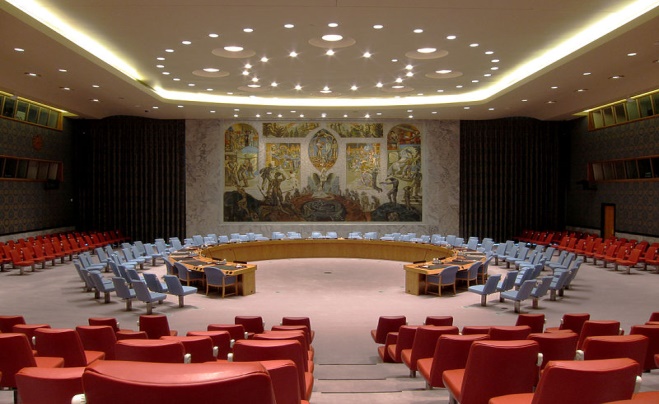 দল: নিরপত্তা পরিষদ
শূণ্যস্থান পূরণ কর।
১। পৃথিবীতে বাংলাদেশসহ ----       টি দেশ আছে।
২। জাতিসংঘ  ----       সলে গঠিত হয়।
৩। জাতিসংঘে প্রধান ----   টি শাখা আছে।
মূল্যায়ন
১। ইউনিসেফের সদর দপ্তর কোথায় ?
2। বিশ্ব স্বাস্থ্য দিবস পালিত হয় কোন তারিখে ?
বাড়ীর কাজ
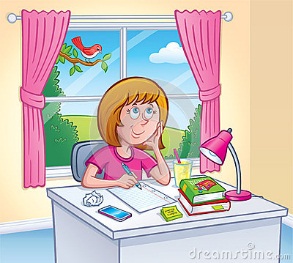 জাতিসংঘের উন্নয়নমূলক সংস্থাগুলো বাংলাদেশকে যে সকল সহায়তা করে তার একটি তালিকা কর।
সবাইকে ধন্যবাদ
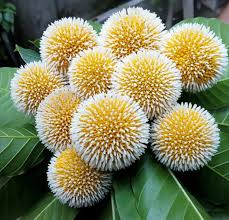